Wheeler Heights Public School
Food at School
Recommendations
Breakfast
Lunchboxes
School Canteen
Crunch&Sip
Other programs
Being active
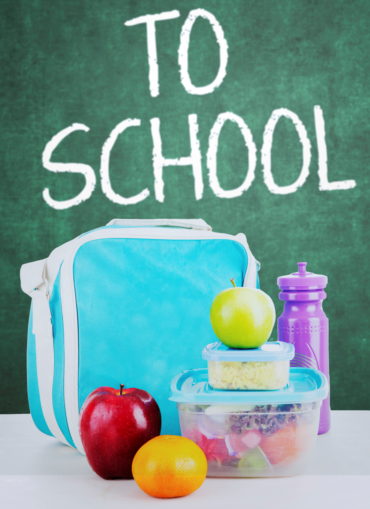 [Speaker Notes: At school we encourage healthy eating and drinking by
teaching in the classroom
providing a supportive environment
working with our families and community.

This slide lists some of the areas we will cover today.]
Live Life Well @ School
Your school is part of the Live Life Well @ School (LLW@S) program and will have a key contact teacher/s trained for this program.
LLW@S is a joint initiative between the NSW Department of Education and NSW Ministry of Health that promotes physical activity and healthy eating. 
Local Health Districts provide ongoing support to LLW@S trained schools and provide access to teaching resources, free professional development and workshops for teachers, canteen staff, P&C/P&F and other members of the school community.
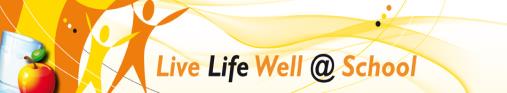 [Speaker Notes: Ask your school how you can be involved in supporting it’s LLW@S activities. Parents can form a committee to help with healthy eating and physical activity initiatives in the school.]
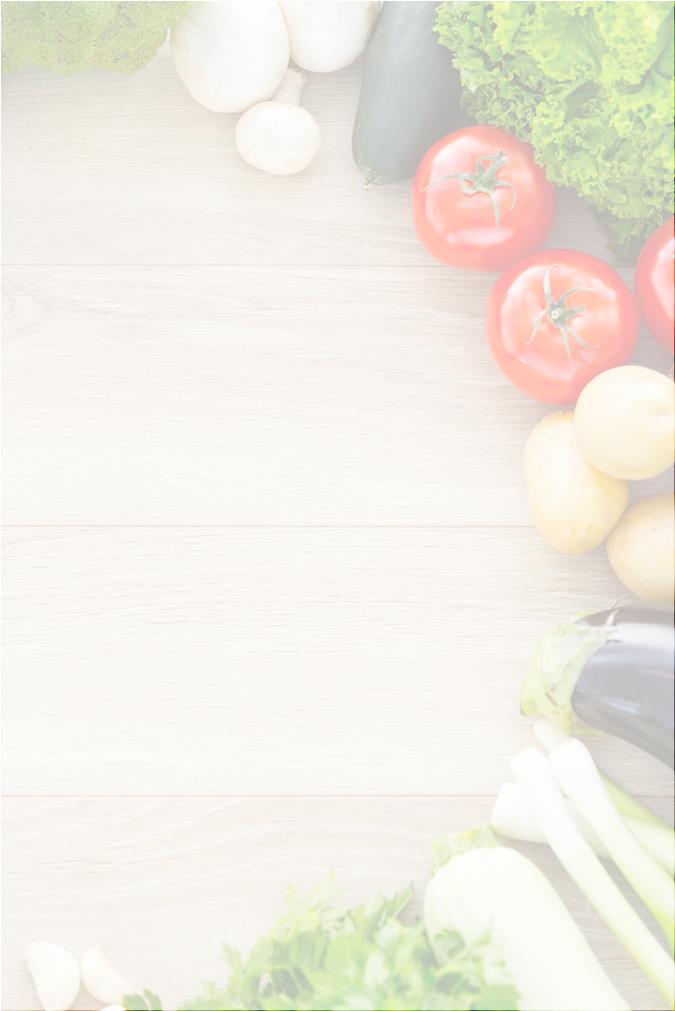 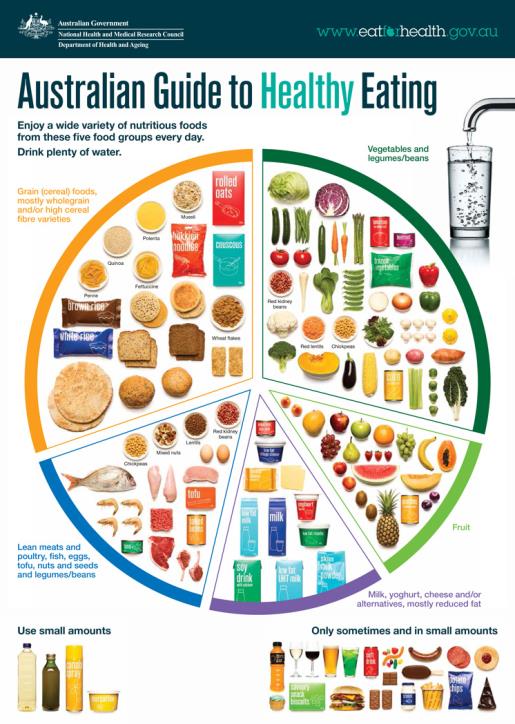 [Speaker Notes: The Australian Guide to Healthy Eating recommends eating a variety of foods from the 5 food groups. For more info: www.eatforhealth.gov.au. This is what nutrition recommendations are based on.]
Development of healthy eating habits
Did you know?

Early experience with different flavours leads to later acceptance of new foods.

Acceptance of new foods does not occur the first time round.

Give children repeated opportunities to try new foods.

It may take up to ten times before the new food is accepted.  

Children are more willing to try new vegetables if they see others choosing and eating them.
[Speaker Notes: Studies show that "early experience with a variety of flavours leads to more ready acceptance of new foods later. With the exception of sweet and salty foods, acceptance of new foods, does not occur instantly; however after repeated opportunities to consume new foods, liking for new food generally increases, producing increased intake, although 5 – 10 exposures are often required. " 
Further to this studies show that "Children’s eating is modified by exposure and accessibility of foods; modelling behaviour of peers, siblings, and parents. (Birch LB, Development of Eating Behaviours Among Children and Adolescents).
Your perseverance will hopefully establish healthy eating habits that continue into adulthood.]
Breakfast
Why Breakfast?
Provides energy and nutrients for the morning 
Helps maintain a healthy weight
Helps learning, concentration & behaviour
Develops good eating habits
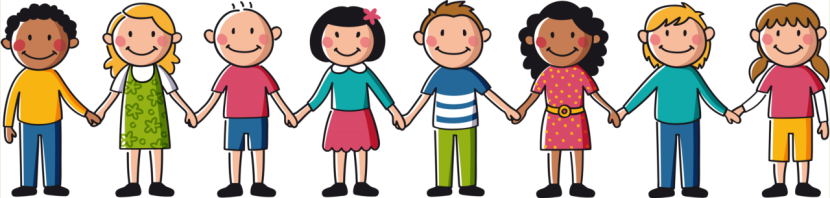 [Speaker Notes: Breakfast is important for student’s blood sugar levels to be able to concentrate in class, moderate behaviour and have the energy to engage in physical activity. It also reduces the desire to snack on high sugar and high fat foods.]
Breakfast
What is a Healthy Breakfast?
Wholegrain cereal, reduced fat milk & fruit
Wholegrain toast, spread & reduced fat milk
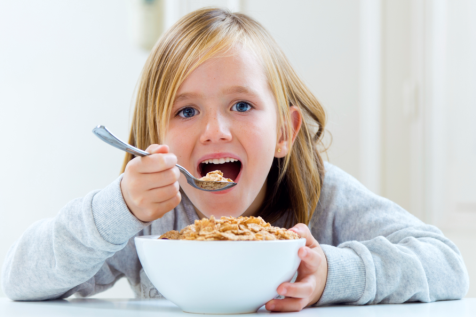 [Speaker Notes: For more info: http://www.nutritionaustralia.org/national/resource/kids-brainy-breakfast-ideas]
Lunchboxes
Children can eat up to 1/3 of their daily food intake at school

It is important to pack nutritious food to help your child
Concentrate and learn
Have healthy blood sugar levels to aid behaviour and mood regulation
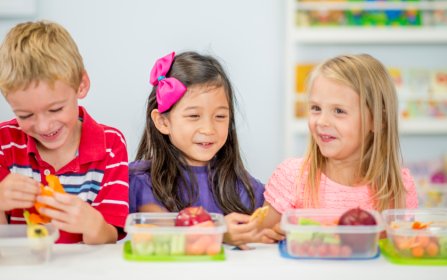 Lunchboxes
Kindy kids can be slow eaters and may want to play more than eat!
Keep lunchboxes simple (reduce choice)
Keep serves small
Ensure foods can be opened and eaten easily
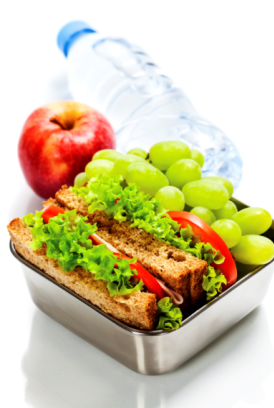 Pack your own food using labelled reusable containers rather than buying small pre packed snack 
– Good for the environment and your budget
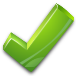 Lunchboxes
Pack for:
Fruit break fresh fruit or veggies only
Recess	 e.g. whole grain crackers and cheese or 		 pikelets and reduced fat milk drink (frozen)
Lunch 	e.g. chicken and salad sandwich 		or grated cheese and carrot wrap
Water to drink
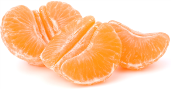 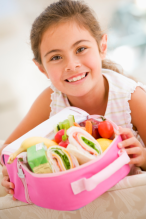 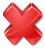 Avoid packing an ‘occasional’ food everyday
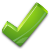 Keep lunchboxes cold with icepacks or frozen water
[Speaker Notes: Lunchbox ideas and posters – http://www.healthykids.nsw.gov.au/parents-carers/healthy-eating-and-drinking/lunch-box-ideas.aspx]
Lunchboxes
Receive a fortnightly e-newsletter with ideas for packing a healthy lunchbox. 

To subscribe, send your first name, email address and postcode by:

Text to 0429 033 517 
Email lookatlunches@gmail.com
Instagram @lookatlunches
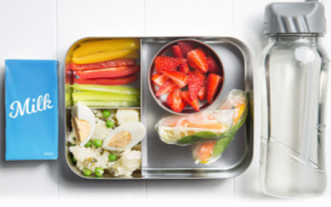 [Speaker Notes: For healthy lunchbox inspiration, tips, recipes and ideas, Let’s Look at Lunches, sends a fortnightly e-newsletter that aims to take the challenge out of packing a healthy lunchbox. 

Also see the Cancer Councils interactive healthy lunch box builder site at: http://www.healthylunchbox.com.au/]
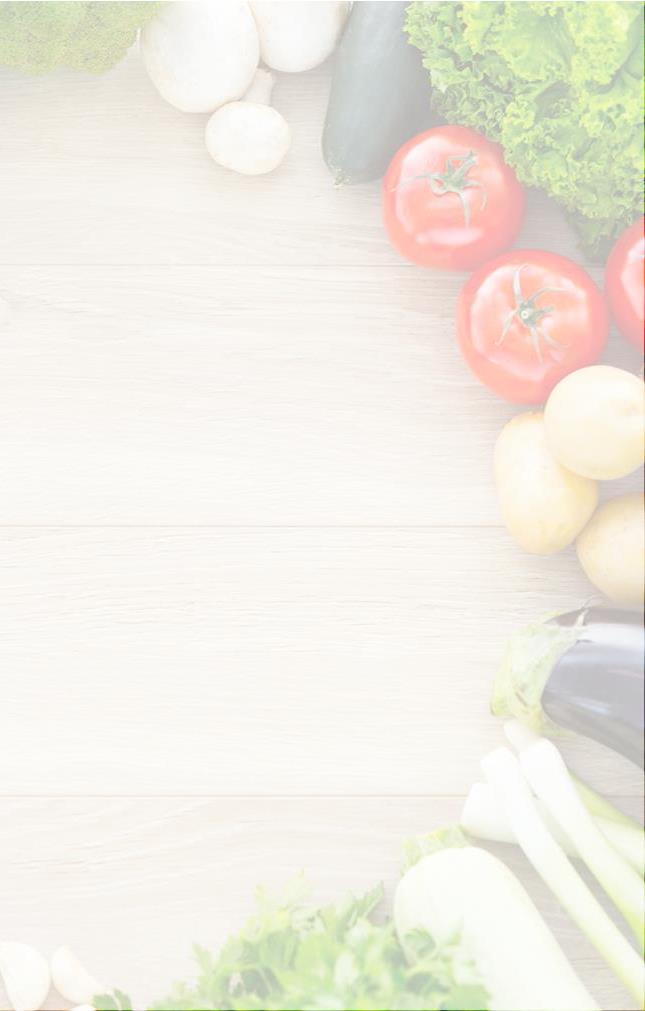 Sandwiches
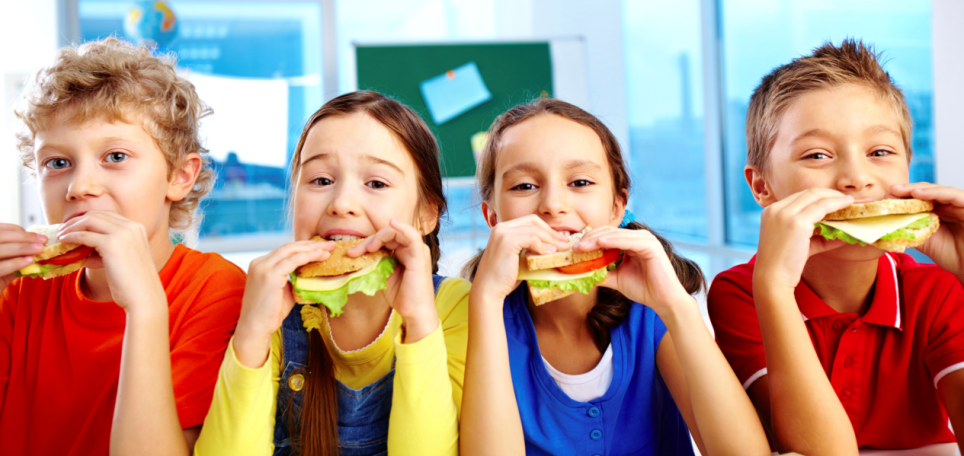 Sandwiches
The Base
Choose a carbohydrate food as a base to satisfy appetites e.g. wholegrain, bread, pasta, rice.

The Filling
Select a high protein filling e.g. chicken, tuna, cheese
Add two or more varieties of vegetables for plenty of vitamins, minerals and dietary fibre
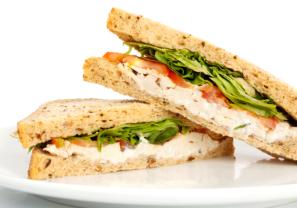 [Speaker Notes: The base
Use a variety of wholemeal, white, rye, pita, Lebanese bread, rolls, bagels, crackers, lavash, foccacia, English muffins, damper.(Use small serves for small appetites.)
The filling
Select a high protein filling from one of the following: lean beef, lamb or pork, ham, corned beef, rissoles, meatloaf, chicken breast, tinned tuna, salmon or sardines, cheese (e.g. cheddar, fetta, cream cheese, haloumi or cottage cheese), egg, baked beans, three-bean mix.
Vegetables and salad
Add two or more varieties for plenty of vitamins, minerals and dietary fibre.
Suggestions are: lettuce, tomato, cucumber, grated carrot, snow pea sprouts, celery, capsicum, mushrooms, Chinese cabbage, bok choy, zucchini, eggplant, beans, pitted olives, spinach, asparagus, pumpkin, sweet potato, avocado. Try avoid soggy fillings for lunch box sandwiches.
Handout : Tips to build a tasty, healthy lunch box.]
Healthy Snacks
Fresh fruit and vegetables (whole or chopped)
Wholegrain crackers, pita bread or rice cakes with
cheese 
container of low fat dip e.g. hummus
vegemite 
Scones, pikelets, English muffin
Plain popcorn
Reduced fat yoghurt
Sandwich
Dried fruit
Breadsticks
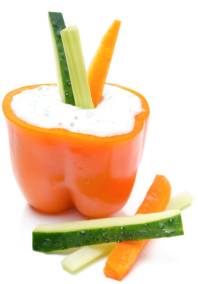 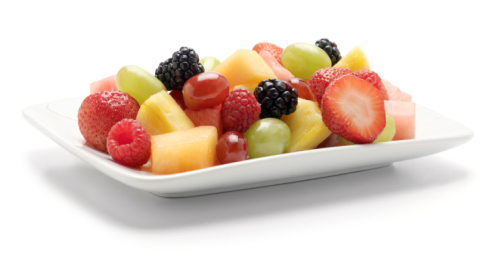 [Speaker Notes: These are some of the many examples of healthy snacks based on foods from the core food groups.

Resources on healthy snacks and snacks for 50cents-
http://www.healthpromotion.com.au/Lunchboxes/Lunchboxes_home.htm]
Snacks to Avoid
Chocolate, lollies, jellies, liquorice, carob-based chocolate, yoghurt coating 

Salty snacks such as potato chips or noodle snacks

Sugar sweetened drinks such as soft drinks, fruit drinks, cordials, sports drinks, energy drinks, flavoured mineral waters
[Speaker Notes: These foods are often high in sugar, salt and fats and provide few nutrients for growing bodies and minds to perform at their best.]
Choose Water
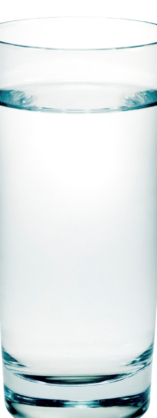 Water is the best thirst quencher without, additional sugar and kilojoules
Make drinking water ‘the norm’ at school and at home
Children need at least 5 cups of fluid /day
Milk is good too!
It’s a good source of protein and calcium 
Reduced fat milk is recommended for children over 2 years
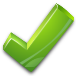 [Speaker Notes: Make drinking water ‘the norm’
One of the key messages of LLW@S is Choose water as a drink.  While it is the obvious thirst quencher for children (and adults alike) water has to compete with a broad range of sweetened drinks that can tempt us away from drinking water.  If children develop a ‘sweet palate’ early on they will have a preference for juice and other sweetened drinks instead of water.

It is important that we promote ‘drinking water’ as the ‘norm’ . Children need at least 5 cups of fluid per day. Adults should aim for at least 8 cups per day. Tap water has added fluoride which helps children develop strong teeth.

Background information on MILK AND MILK ALTERNATIVES for presenter.
Children aged 4-11 years need 2-3 serves of milk or milk alternatives each day.
One serve is 
1 cup (250ml) milk or soy milk (with added calcium)
200g (1 small carton) yoghurt
40g (2 slices) cheese
Note: Lactose intolerance may be an issue with some students. Lactose intolerance means they lack the enzyme, lactase, which is needed to digest lactose, a milk sugar. There are, however, many non-dairy milk sources available such as rice, oat, grain and soy milks. It is important that these are fortified with calcium.
Reduced fat milks are encouraged for children over 2 years. Reduced fat milks provide the same important nutrients as full cream milks (such as calcium and protein) but less saturated fat. 
Plain reduced fat milks are preferred.
Flavoured reduced fat milks are a healthier choice than sugar sweetened drinks such as soft drinks, cordial etc.
Milk and milk alternatives also protect against tooth decay.]
The School Canteen
New - NSW Healthy School Canteen Strategy 





Supports school canteens to fill the menu with healthy ‘Everyday’ food and drinks and limit ‘Occasional’ items.
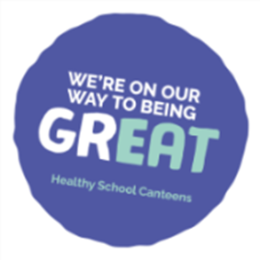 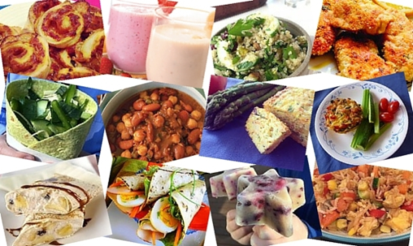 [Speaker Notes: The NSW Healthy School Canteen Strategy guides which foods and drinks can be sold in the canteen. Our school canteen provides tasty and healthy lunches, snacks and drinks to make the healthy choice, the easy choice for students. 

There are 2 categories of canteen foods and drinks - Everyday and Occasional, based on the Australian Dietary Guidelines.
‘Everyday foods’ are the healthy choices, and these should fill the canteen menu.
‘Occasional foods’ are limited as they are less healthy – have moderate levels of fat, salt and sugar.
Under the Canteen Strategy, soft drinks and sugar sweetened drinks are banned for sale.]
The School Canteen
Provides tasty and healthy lunches, snacks and drinks

Supports classroom nutrition messages

Introduces students to new or different foods

Volunteering is a great way to help your school 
    and meet other parents
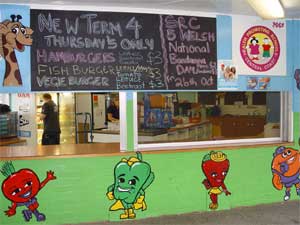 The School Canteen
Contact Shereen at whpscanteen@gmail.com to volunteer.
[Speaker Notes: Optional slide.
Add your school canteen photo and details where relevant.]
Crunch & Sip Break
This is a set break to eat fruit or salad vegetables and drink water in the classroom.
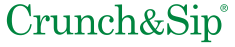 [Speaker Notes: Crunch & Sip Parent Handout : http://www.healthykids.nsw.gov.au/downloads/file/campaignsprograms/2014CrunchnSip-Parent-brochure.pdf 
The Crunch and Sip break enables children to ‘refuel’ and rehydrate, which helps improve concentration and mental and physical performance.
Children rarely drink enough water and often forget to drink unless reminded.
Crunch&Sip® helps ensure the fruit or vegetables you pack are eaten when they otherwise may not be.
Send your child to school with a water bottle and some fruit or vegetables so they can participate in Crunch&Sip®]
Food Allergies
Our school has a nut free policy

If your child has a severe allergic reaction to food, notify the school
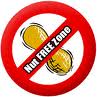 [Speaker Notes: Optional slide – if your school has a child with a severe allergic reaction to food, please add information specific to your school.]
Nutrition in Schools Policy
Schools to promote and model healthy eating and good nutrition in school programs and activities relating to or involving food and drink.
[Speaker Notes: This is a mandatory nutrition policy: https://education.nsw.gov.au/policy-library/policies/nutrition-in-schools-policy 

The Nutrition in schools policy aims to consolidate all aspects of a whole school approach to modelling and promoting good nutrition sending consistent messages to support students to make healthy eating choices.]
Be Active
Children need at least 60 minutes of moderate to vigorous physical activity every day. 
Ways to be active
Try to walk, cycle, scooter or skate with your child to school or park the car 1km away from the school and walk the rest of the way.
Walk the dog
Play in the backyard – use your imagination e.g. build an obstacle course
Play at your local park or sports field
Join a physical activity group e.g. sport, dance.
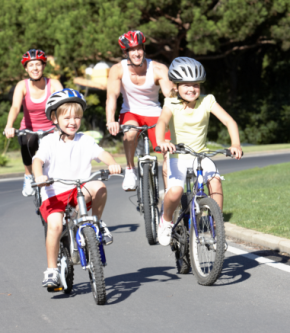 [Speaker Notes: Optional handouts for parents:
Park and Walk resource : https://www.healthykids.nsw.gov.au/downloads/file/campaignsprograms/ParkandWalkorRide.pdf

Safe travel tips for parents and carers such as drop-off and pick-up by car , walking together to and from school:
http://roadsafety.transport.nsw.gov.au/downloads/keeping-our-kids-safe-around-schools.pdf
The physical activity recommendations are from the Australian Physical activity recommendations for 5-12 year olds. They can be found here: 

http://www.health.gov.au/internet/main/publishing.nsf/Content/F892A8F8027FDD6DCA257C74000586C8/$File/Tips&Ideas-Children-5-12years.PDF  
Tips for families to be more active : https://www.heartfoundation.org.au/active-living/active-families]
Be Active: Screens Off
It is recommended that 5-12 years olds spend no more than two hours each day on the computer, small screen games or watching TV.

Effects of too much screen time:
Poor fitness, poor posture
Poor eye development
Sleep problems
Less time in creative and active play
Greater risk of being overweight as a child and adult
Social issues e.g. less time interacting with siblings & friends
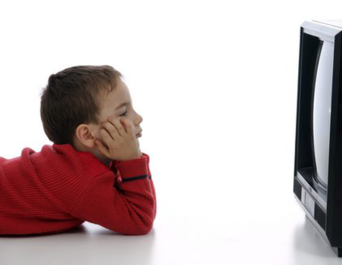 [Speaker Notes: These recommendations are from the Australian Physical activity recommendations for 5-12 year olds.. They can be found here: 

http://www.health.gov.au/internet/main/publishing.nsf/Content/F892A8F8027FDD6DCA257C74000586C8/$File/Tips&Ideas-Children-5-12years.PDF

Getting enough sleep is also important. Recommendations for primary school age children is 9-11 hours per night. They’re usually tired after school and might look forward to bedtime from about 7.30 pm. When your child sleeps well, he or she is more settled, happy and ready for school the next day. Getting enough sleep strengthens their immune system and could reduce the risk of infection and illness. 
Sleep is vital for healthy children’s wellbeing, growth and development. Research is now looking at the link between reduced sleep and an increased risk of overweight and obesity.
For info see: http://raisingchildren.net.au/articles/school_age_sleep_nutshell.html/context/757]
More Information
Healthy Kids:www.healthykids.nsw.gov.au

Healthy Kids Association:www.healthy-kids.com.au  
 
Live Life Well @ SchoolIn the Northern Sydney area:www.nshealthpromotion.com.au www.twitter.com\nshealthprom
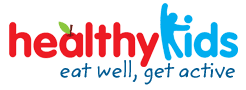 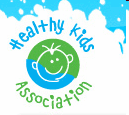 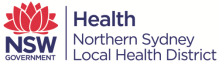 More Information
Parents’ Voice is a web based network of parents who wish to improve the food and physical activity environments for children in Australia.
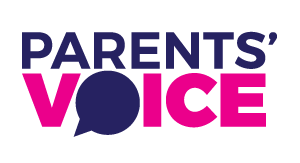 www.parentsvoice.org.au
[Speaker Notes: Registering with this group gives access to current activities and media around healthy eating and physical activity for children.
The Parents’ Voice is supported by organisations such as the Cancer Council, Diabetes Australia (Vic), VicHealth and YMCA Victoria.

Parents can subscribe to a regular email update with current issues and stories of interest]
Thank you
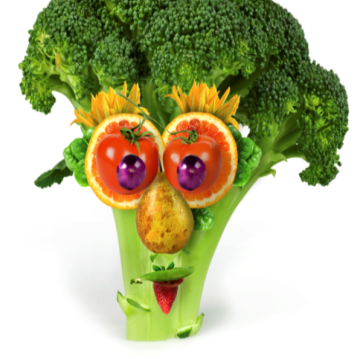 Brought to you by Wheeler Heights Public School &
Live Life Well @ School Health Promotion, Northern Sydney Local Health District
Adapted with permission from Health Promotion, Central Coast Local Health District